Торфяные пожары
Сделала
Ученица 7-г класса
 Минина  Анастасия
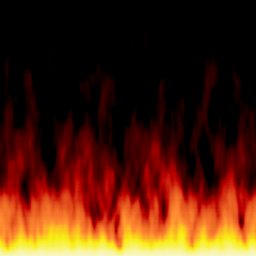 Торфяные пожары — вид лесных пожаров, при котором горит слой торфа и корни деревьев. Лесные пожары подразделяют на верховые, низовые и почвенные (торфяные). Пожар распространяется со скоростью до нескольких метров в сутки. Часто торфяные пожары представляют собой стадию развития низовых пожаров, либо переходят в низовой пожар при раздувании их ветром. При выгорании почвы под деревьями последние беспорядочно падают.
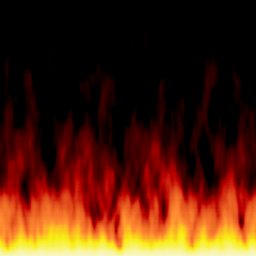 ТОРФЯНЫЕ ПОЖАРЫ
Торф горит под землей без доступа воздуха и даже под водой!
 Причина – лесной пожар.
 Признак пожара – горячая земля и дым из почвы.
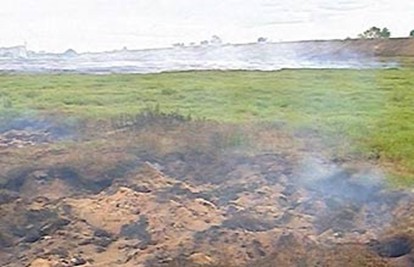 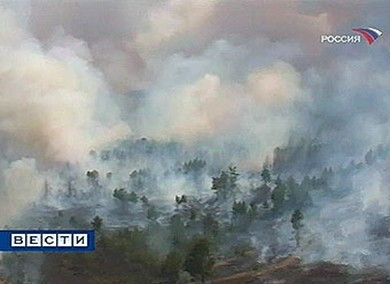 Торфяной пожар в Московской области
Торфяной пожар во Владимирской области
ТОРФЯНЫЕ ПОЖАРЫ
Опасны: неожиданными прорывами огня; риском провалиться в прогоревший торф; задохнуться из-за задымления.
 Скорость торфяных пожаров низкая.
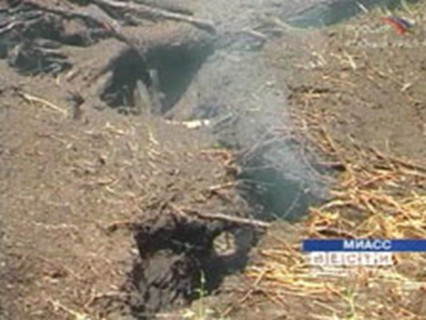 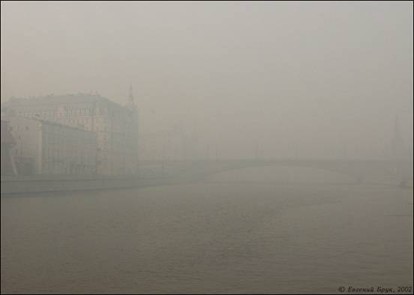 Тушение затруднено, так как торф горит под почвой на глубине.
Самовозгорание торфа
По словам начальника Главного управления МЧС РФ по Московской области Евгения Секирина, торф может самовозгораться, если его влажность меньше 40 %. В период массовых пожаров 2010 г. влажность торфа оценивалась в 28—30 %.
Антропогенный фактор
По данным Е. И. Секирина, 10 % торфяных пожаров приходятся на самовозгорание торфа, тогда как в других случаях виной служит «человеческий фактор»: брошенные окурки или спички.
Удары молний
Значительный (20-60 %) процент возгораний наблюдается из-за грозовой активности — в частности, «сухих гроз» (удары молний без последующего ливня). По статистическим данным, от 1100 до 5100 пожаров на территории охраняемого лесного фонда возникают от молний; при этом огнём оказываются охвачены от 22 до 890 тыс. га, что почти в 3 раза превышает площадь от антропогенных источников огня. Пожары от молний могут быть труднодоступными из-за их удалённости от объектов инфраструктуры.
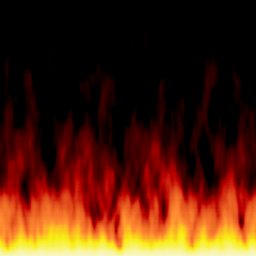 Опасности торфяных пожаров
Провалы людей и техники
Торфяные пожары создают опасность провала в прогоревший грунт (прогар) людей и техники, в связи с чем рекомендуется соблюдать осторожность
Торф медленно прогорает на всю глубину залегания, которая может достигать 6-8 и более метров. Выгоревшие места опасны проваливанием в них участков дороги, домов, машин или людей.[В них длительное время после выгорания сохраняется высокая температура, поэтому провалившийся в районе торфяного пожара человек обречён.
Падения деревьев с подгоревшими корнями
Внешне деревья под тлеющими торфяниками выглядят целыми, но из-за тления корней деревья начинают неожиданно падать. Подгоревший сухостой, во избежание внезапного падения, рекомендуется спиливать или срубать.
Смог
 Задымленность аэропорта Шереметьево от торфяных пожаров 7 августа 2010 г.
Удушливый смог — на 90 процентов результат горения торфяников, а не лесов.В начале сентября 2002 года видимость в Москве составляла 50-300 метров, была парализована работа аэропортов. Аналогичная ситуация с задымлением воздуха в городе сложилась в 2010 году.
В состав смога входит угарный газ, мелкие взвешенные частицы, бензол и другие продукты горения
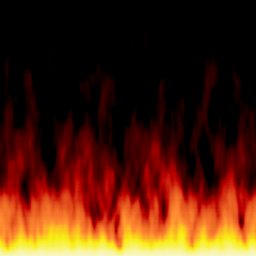 Ссылки:
https://ru.wikipedia.org
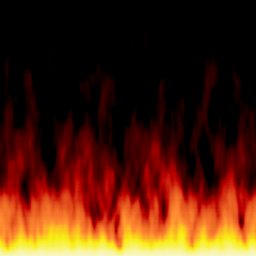